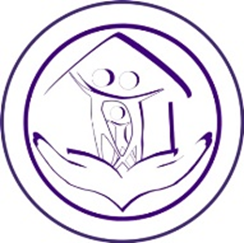 Департамент образования и науки Курганской области ГБУ «Центр помощи детям»
Работа с родителями детей с ОВЗ
Кривоногова Л.С., 
педагог-психолог
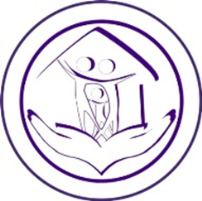 С ребенком работают:
 Психолог
Дефектолог
Невропатолог
Психоневролог
Логопед
Массажист
Инструктор по лечебной физкультуре
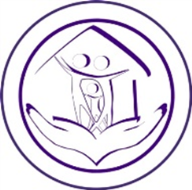 Задачи– информационная и психологическая поддержка родителей и повышение их компетентности в вопросах обучения и воспитания детей

Содержание психолого – педагогического  сопровождения:  комплексная диагностика, развивающая и коррекционная работа, консультирование и просвещение родителей
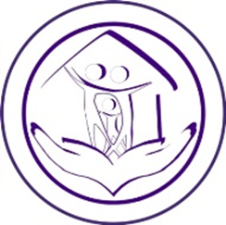 Механизмы психологической защиты:
   Первая фаза –  «шок и отрицание»
    Вторая фаза –  «сделка»
   Третья фаза – «гнев»
   Третья фаза – «депрессия»
   Четвертая фаза – «принятие»
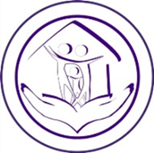 Этика поведения специалистов
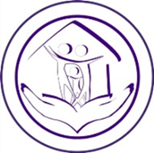 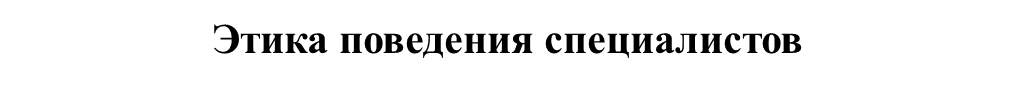 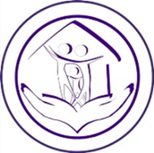 Задачи педагога-психолога :

1.Научиться получать удовольствие от общения со своим ребенком

2. Наблюдать за поведением ребенка и своим поведением, научиться анализировать свои собственные действия по отношению к ребенку

3. Понять, почему возникает проблемное поведение, какую функцию оно несет, и есть ли в репертуаре ребенка какое-то альтернативное поведение, которым можно заменить проблемное

4. Научиться замечать изменения в поведении ребенка и в своем собственном поведении

5. Управлять ситуацией, настроиться позитивно, уметь определять, чего именно они хотели бы достичь
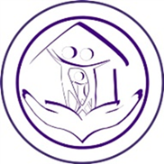 Критерии формирования целей:

Ответственность за принятие решения лежит на родителях
Нацеленность на результат
Ясность и определенность
Реалистичность, достижимость и адекватность
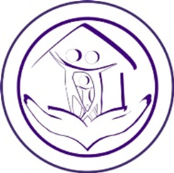 Методы и формы работы с родителями:
Консультация
Показ занятия
Включение родителей в совместное выполнение упражнений в ходе занятий
Наблюдение и конспектирование занятий педагога
Подбор дидактического материала по каждому заданию
Просмотр видеоматериалов
Ведение дневника наблюдений за развитием ребенка
Организация работы системы родительских клубов
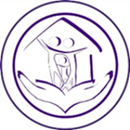 Клуб «Родительская академия»
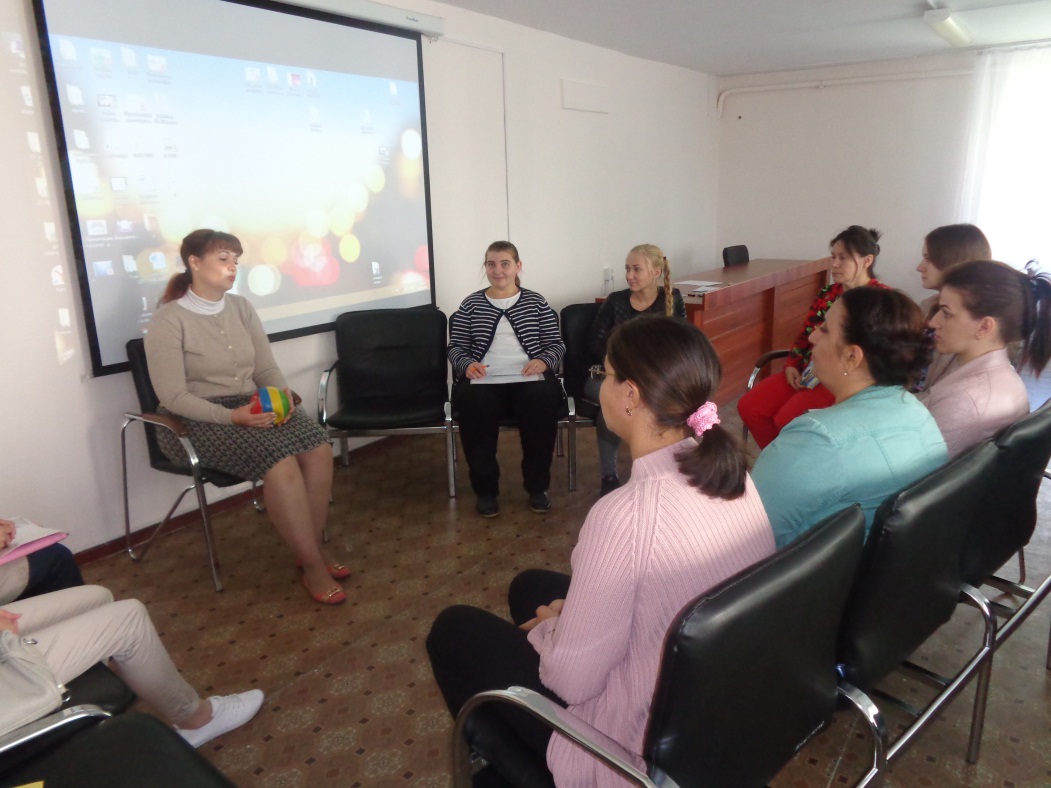 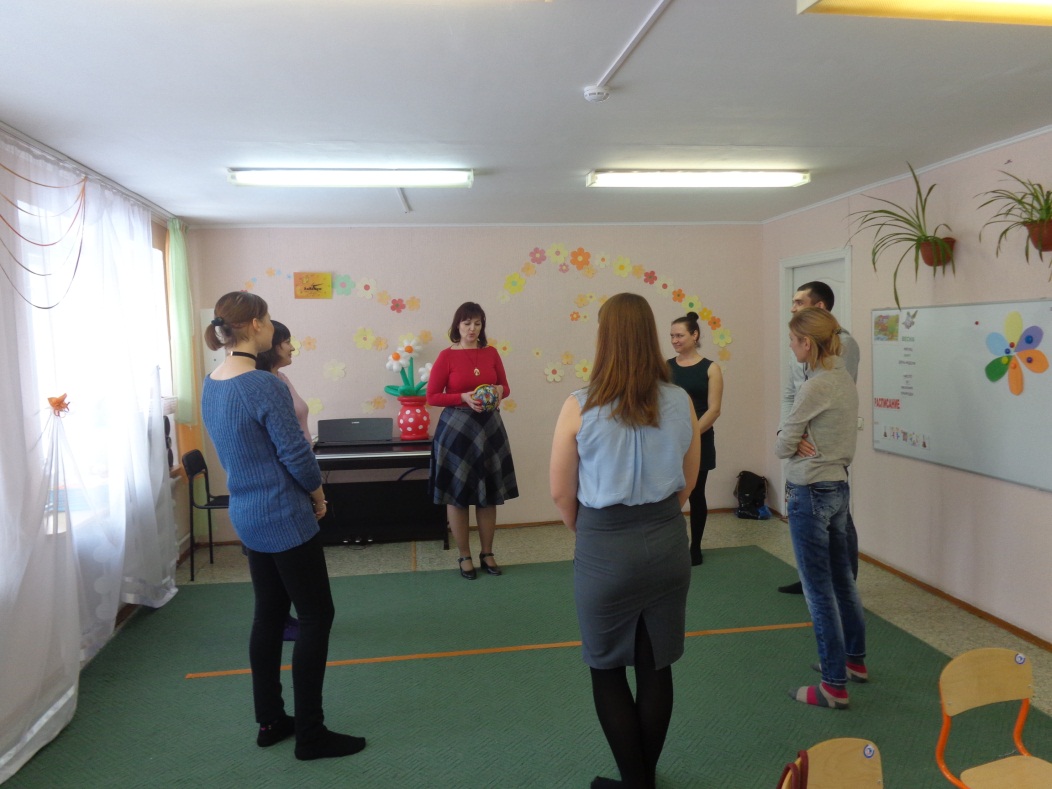 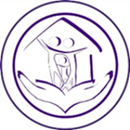 Клуб «Мы вместе»
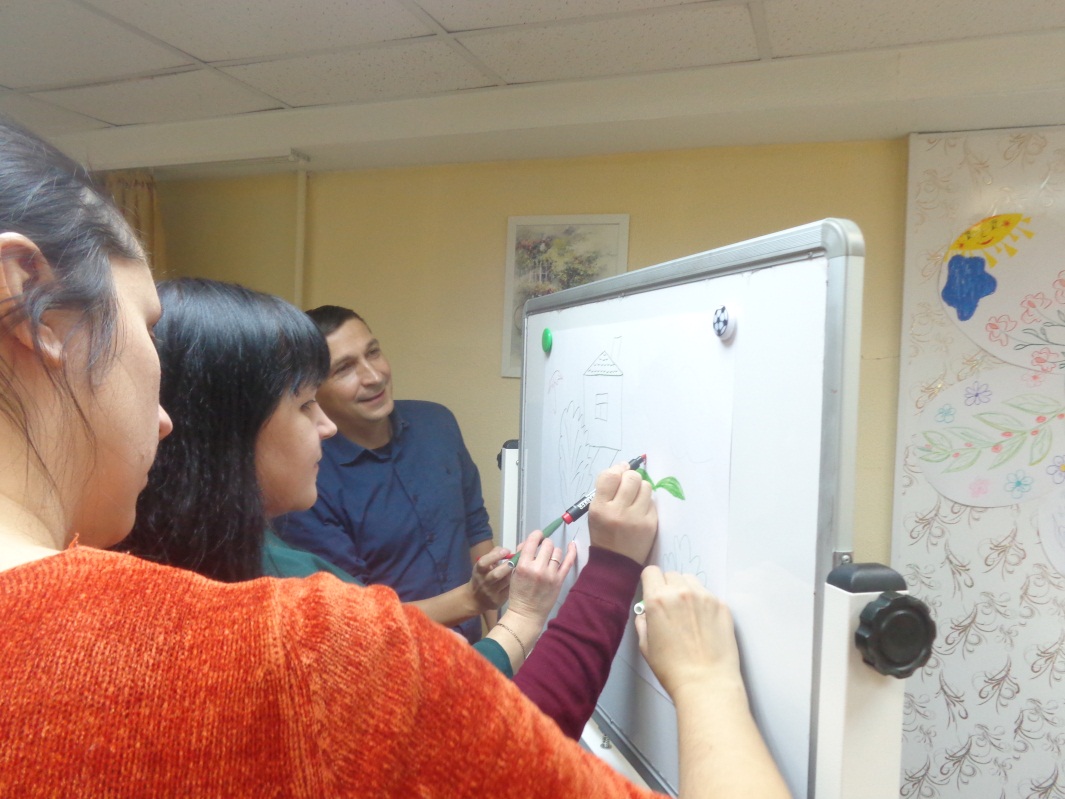 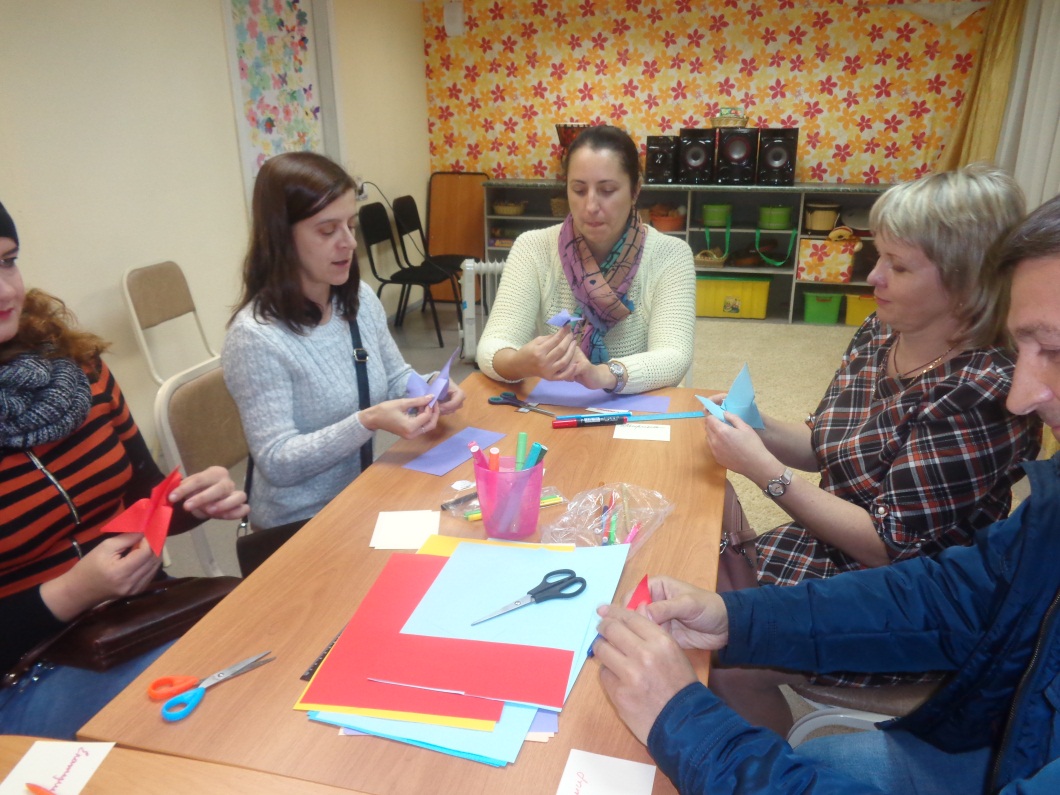 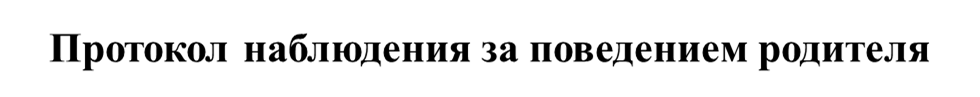 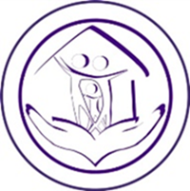 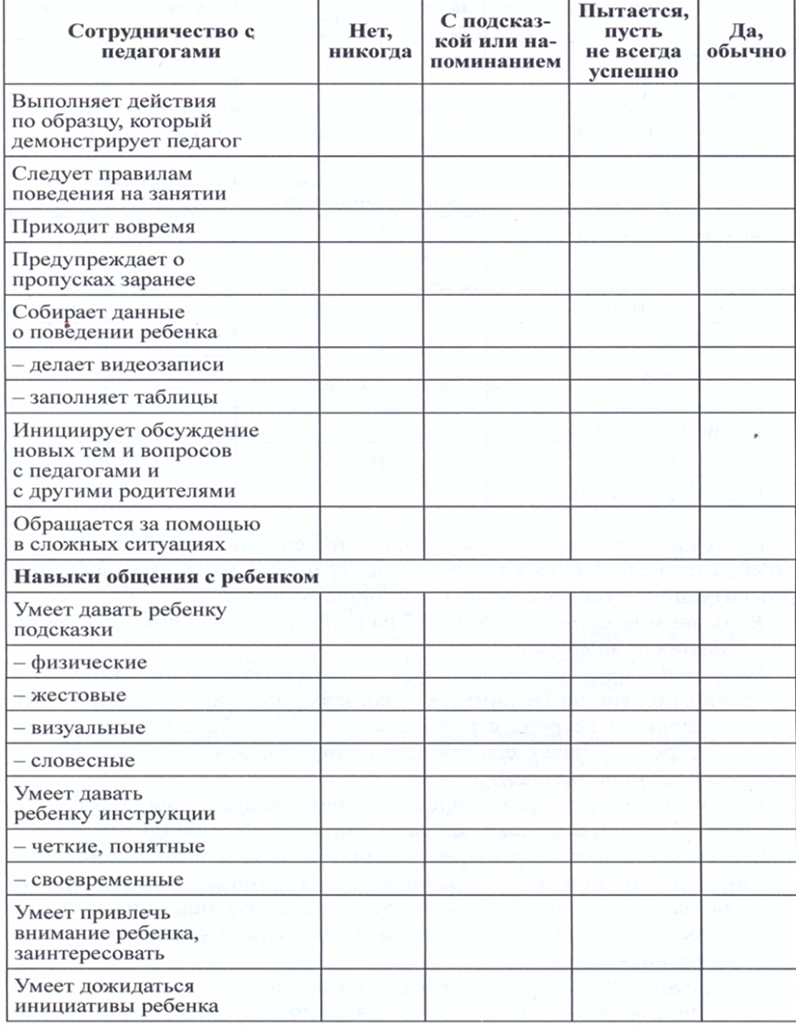 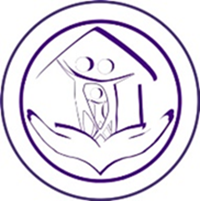 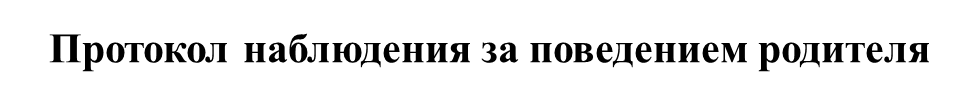 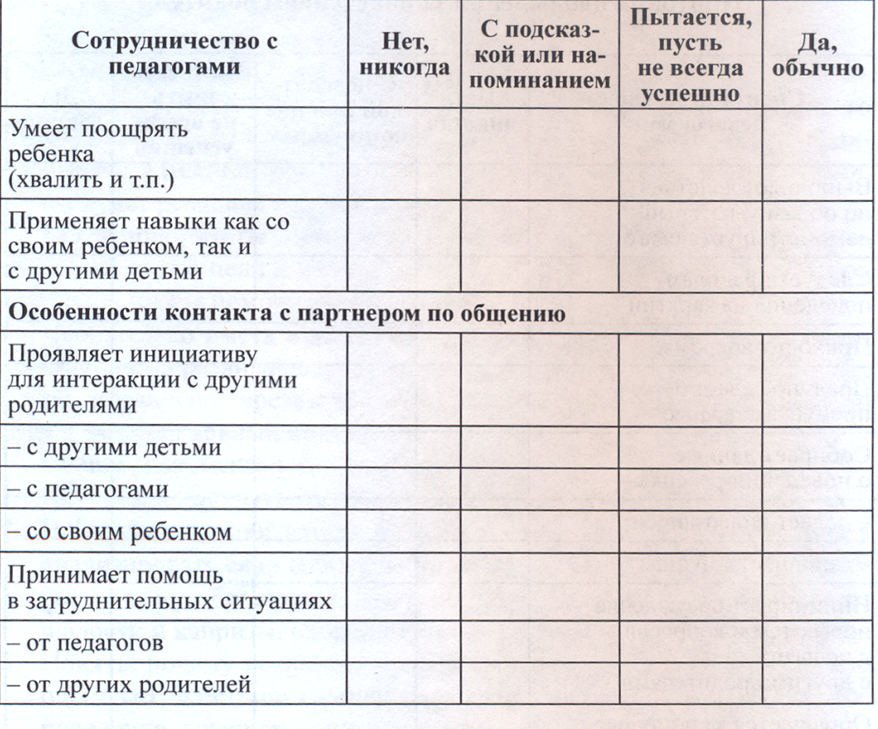 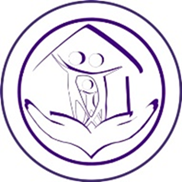 Упражнения и задания для успешного взаимодействия со своим ребенком, принятия родителем своего ребенка:

 «Ладошка!» 
«Передай» 
 «Найди улыбку!» 
 «Ты – моя радость!»
 «Кто больше скажет добрых слов!»
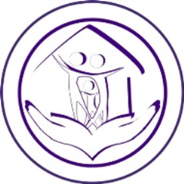 Выводы:
В результате такой работы родители учатся не стесняться своего ребенка, воспринимать таким, какой есть, помогать ребенку быть уверенным в себе, развивать его познавательную  деятельность  и эмоционально - волевую сферу. Родители видят, что вокруг них есть семьи,  близкие им по духу и имеющие похожие проблемы, убеждаются на примере других семей, что активное участие родителей в развитии ребенка ведет к успеху, формируется  активная родительская позиция и адекватная самооценка. Только совместные и  терпеливые усилия всех участников образовательного процесса,  основанные на принципах  доверия и взаимопомощи  могут дать положительные результаты.  Сплочение и общая цель  способствуют  личностному  росту и развитию не только детей с ограниченными  возможностями,  но и их родителей и даже специалистов.
СПАСИБО ЗА ВНИМАНИЕ!